ASPEN Analysis: Inputs
ASPEN Analysis: ATMS SmallSat, ATMS Enhanced, TEMPEST-D
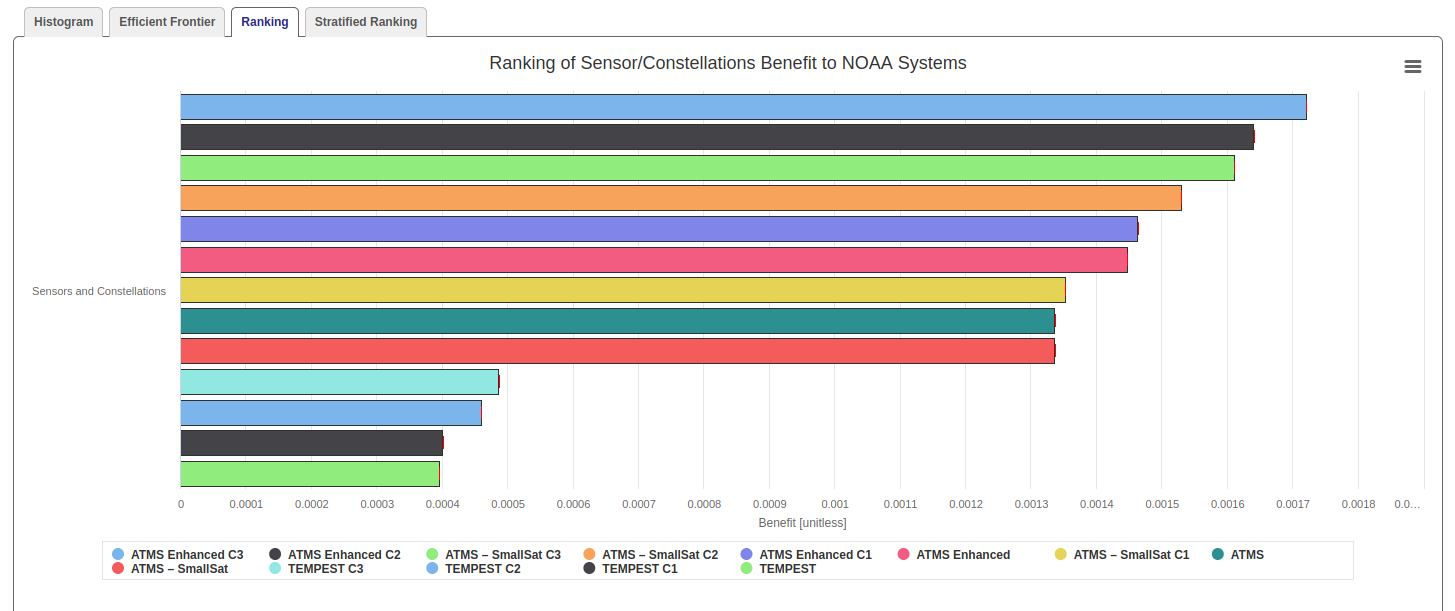 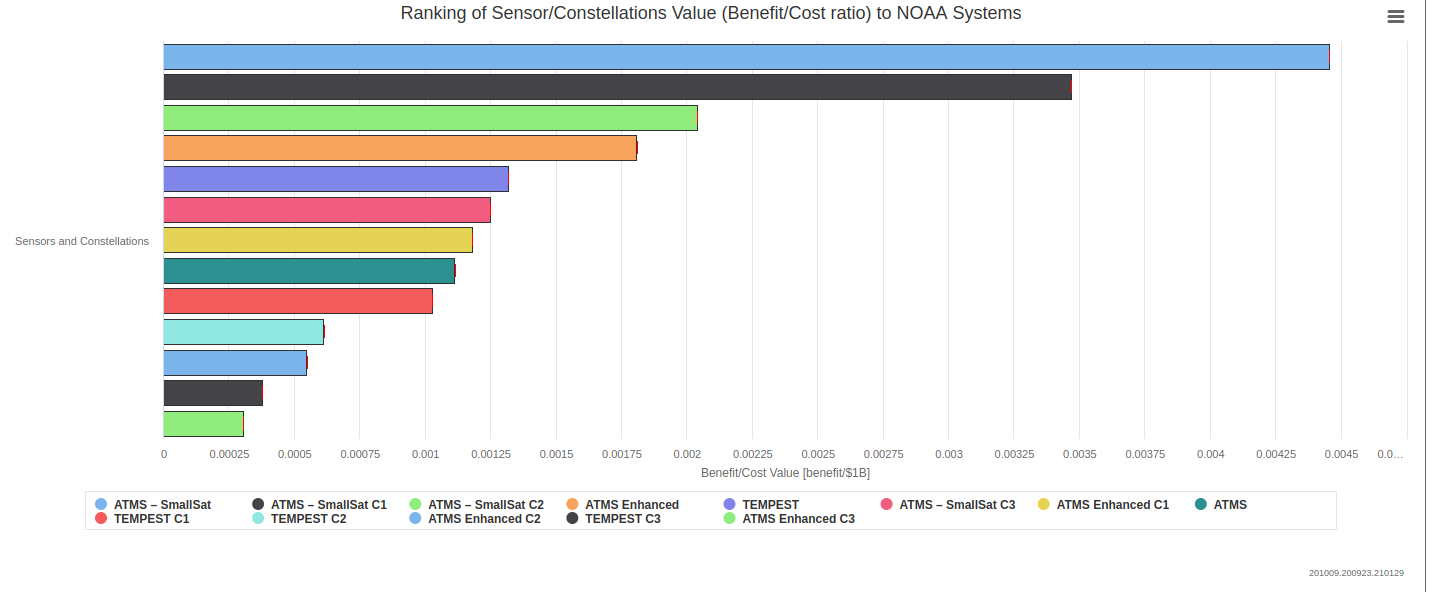